ESCUELA NACIONAL 
DE PROTECCIÓN CIVIL 
CAMPUS CHIAPAS
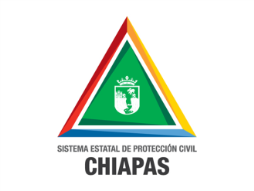 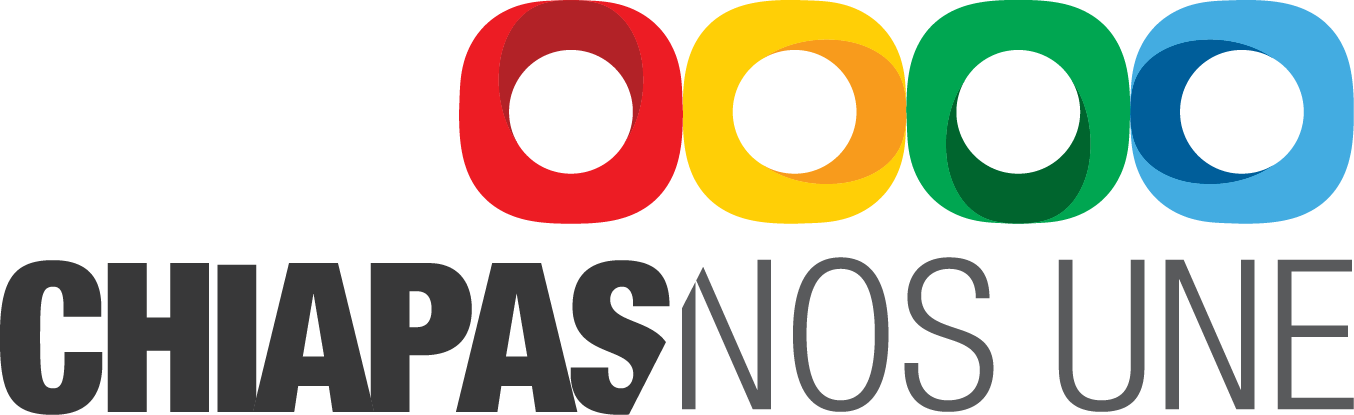 MAESTRÍA EN GESTIÓN INTEGRAL DE RIESGOS Y PROTECCIÓN CIVIL
«PRESENTACIÓN DE AVANCES DE TESIS»
“Programa para contribuir a la reducción de la vulnerabilidad física en la construcción habitacional, basado en el “Reglamento De Construcción Para El Municipio De Tuxtla Gutiérrez”
DIRECTOR DE TESIS:
DR. SERGIO ALFONSO RINCÓN LÓPEZ.
ARQ. ENRIQUE SÁNCHEZ VÁSQUEZ.
ALUMNO:
31 de agosto de 2018
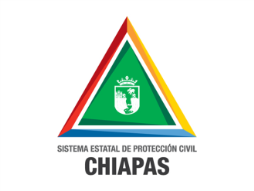 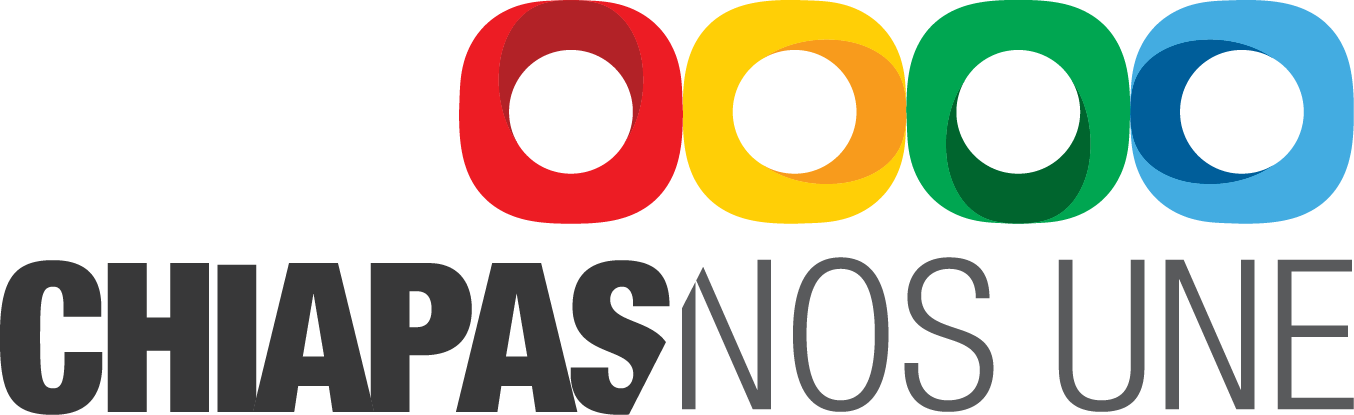 ESCUELA NACIONAL 
DE PROTECCIÓN CIVIL 
CAMPUS CHIAPAS
MARCO TEÓRICO
MARCO JURÍDICO
-La Protección Civil.
Constitución Política de los Estados Unidos Mexicanos.

Ley General de Protección Civil y su Reglamento (Federal y Estatal)

El reglamento de Protección Civil municipal.
-La Gestión Integral 
de Riesgo.
ANTECEDENTES
-Reducción del Riesgo 
de Desastre.
-El Cambio 
Climático.
-PARTICIPACIÓN SOCIAL.
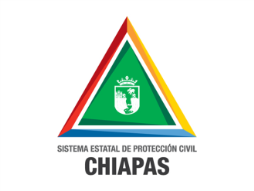 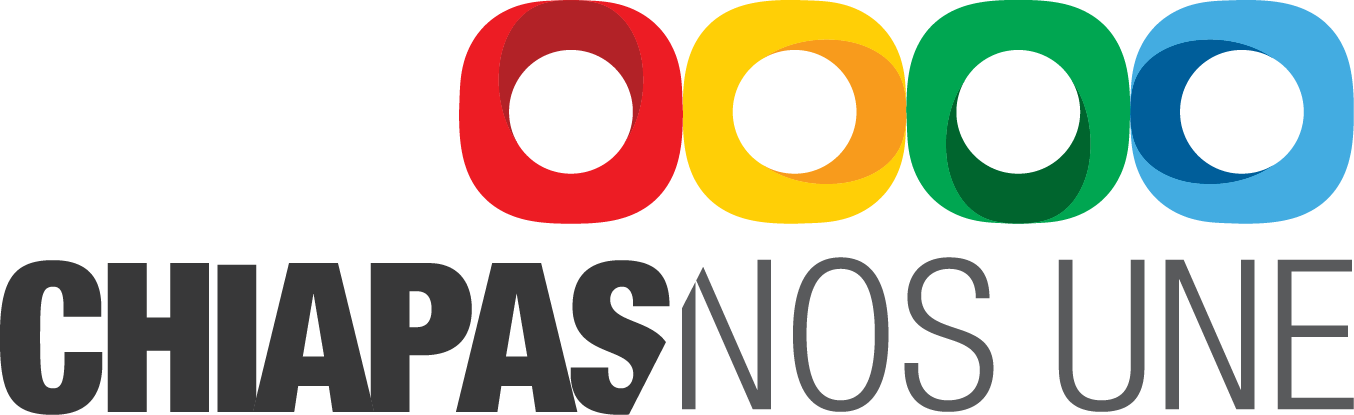 ESCUELA NACIONAL 
DE PROTECCIÓN CIVIL 
CAMPUS CHIAPAS
ESTADO DEL ARTE DE LA INVESTIGACIÓN.
Federal
Publicación de la ley General de Protección Civil y sus Reglamentos
Estatal
Publicación de la Ley General de Asentamientos Humanos Ordenamiento Territorial y Desarrollo Urbano
Federal
ANTECEDENTES
Estatal
Modificaciones del Reglamento de Construcción
Municipal
Dictaminadores de Riesgo.
Creación de los comités de participación ciudadana.
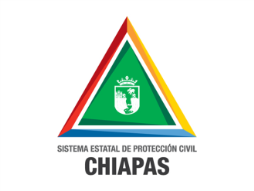 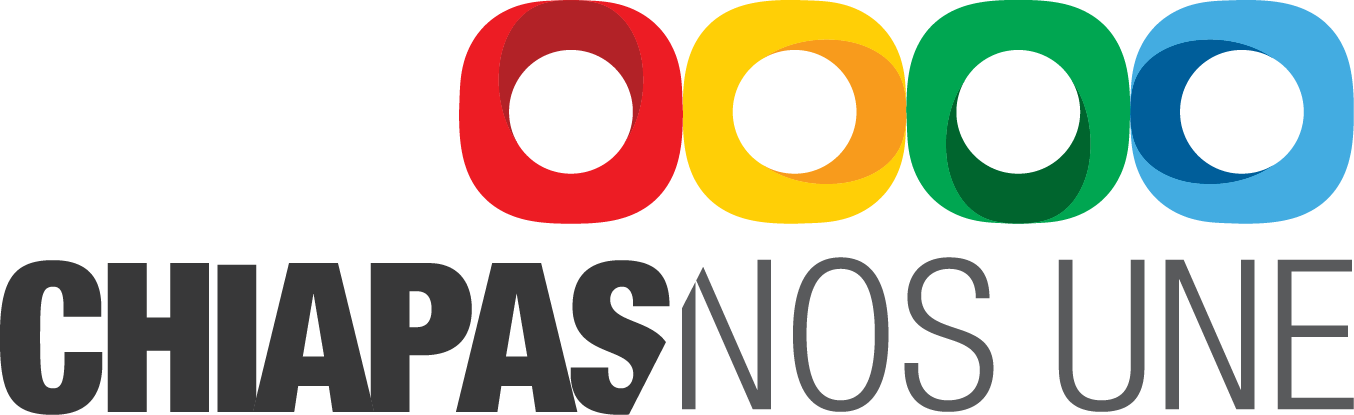 ESCUELA NACIONAL 
DE PROTECCIÓN CIVIL 
CAMPUS CHIAPAS
Objetivo principal.
Contribuir a la redución de la vulnerabilidad física en la construcción habitacional, en el municipio de Tuxtla Gutiérrez, Chiapas.
Según datos del H. Ayuntamiento, de la ciudad  la expedición de licencias de construcción es inferior al número de multas impuestas por construir sin permisos. Este es uno de los indicadores que permiten ver que existe un gran porcentaje en construcción habitacional que no está siendo supervisado por las autoridades y por tanto está generando vulnerabilidad física en este sector.
PLANTEAMIENTO DEL PROBLEMA.
Objetivos específicos
Eficientar la aplicación del Reglamento de Construcción Municipal y su enfoque de riesgo a los pobladores de la ciudad.
Incentivar a la población a construir con permisos y con asesoría profesional.
Regularizar los inmuebles existentes y las construcciones nuevas dentro de la ciudad.
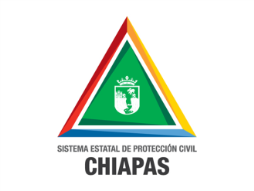 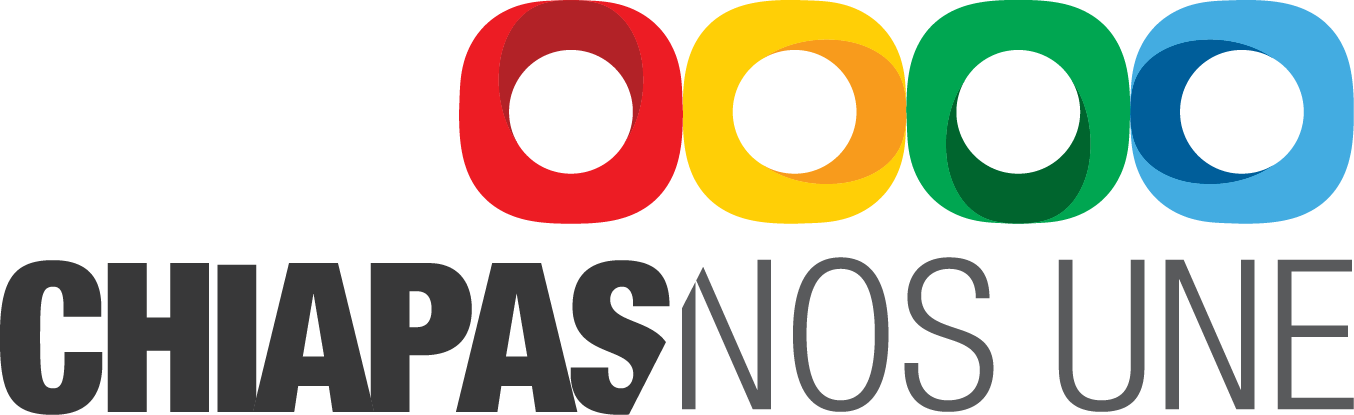 ESCUELA NACIONAL 
DE PROTECCIÓN CIVIL 
CAMPUS CHIAPAS
METODOLOGÍA:
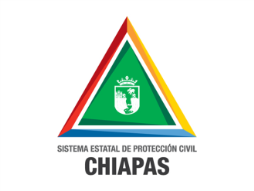 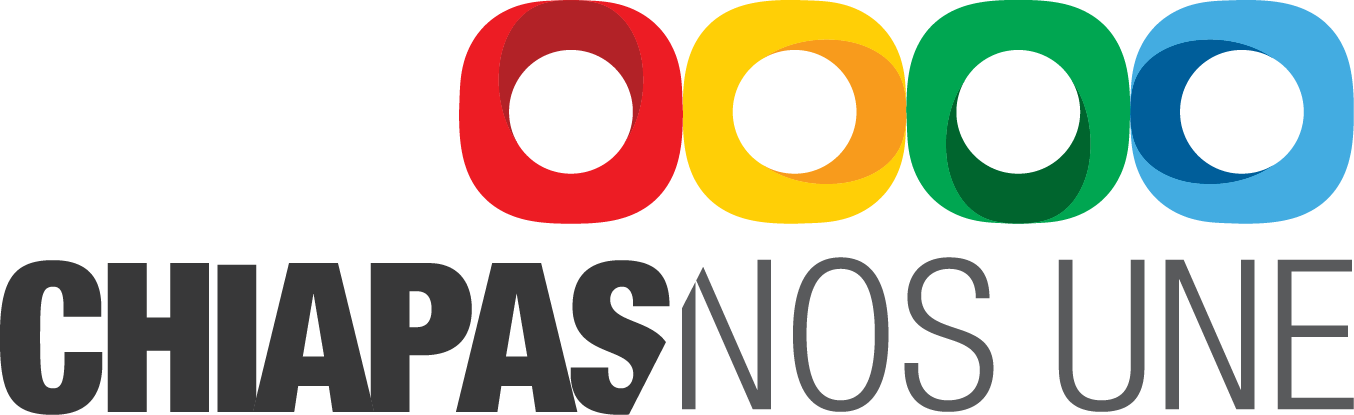 ESCUELA NACIONAL 
DE PROTECCIÓN CIVIL 
CAMPUS CHIAPAS
EL MUNICIPIO DE 
TUXTLA GUTIÉRREZ.
SITUACIÓN GEOGRÁFICA Y SOCIAL.
CAPÍTULO I
GIR, RRD, PROTECCIÓN CIVIL, PATICIPACIÓN CIUDADANA.
MARCO TEORICO CONCEPTUAL.
CAPÍTULO II
AVANCES Y RESULTADOS
ANÁLISIS DEL PROBLEMA.
PROPUESTA METODOLÓGICA.
CAPÍTULO III
PROPUESTA DE SOLUCIÓN  Y CONCLUSIONES
CAPÍTULO IV
SIN ELABORAR
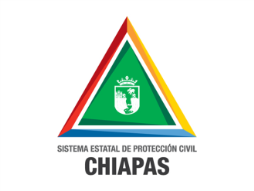 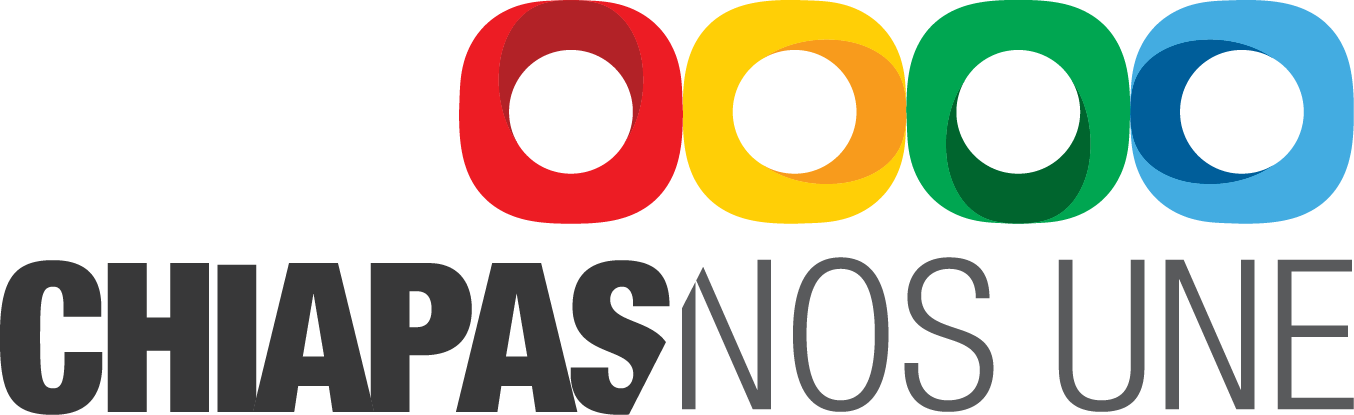 ESCUELA NACIONAL 
DE PROTECCIÓN CIVIL 
CAMPUS CHIAPAS
CRONOGRAMA
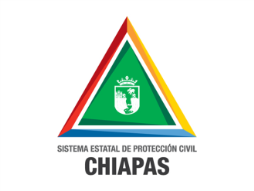 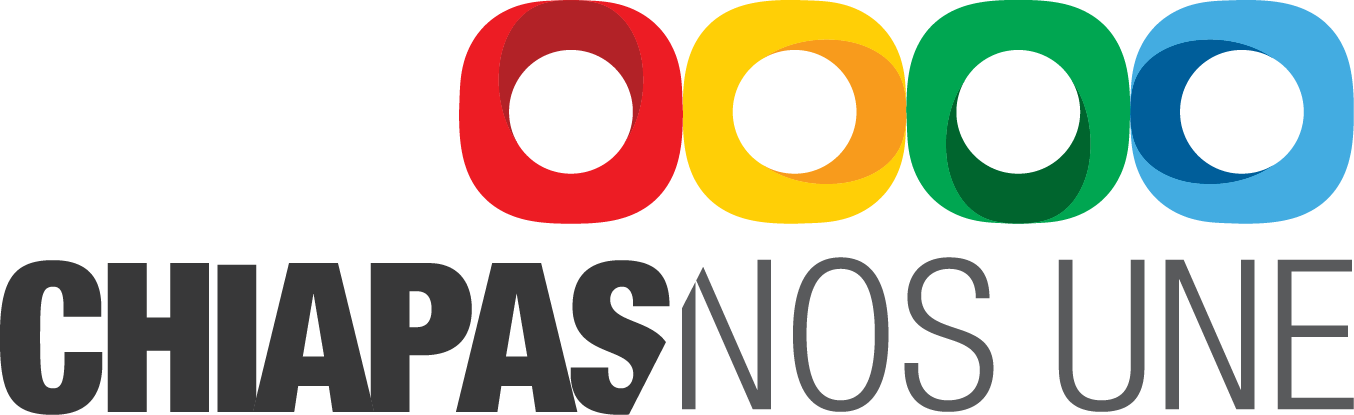 ESCUELA NACIONAL 
DE PROTECCIÓN CIVIL 
CAMPUS CHIAPAS
¡GRACIAS…!!